Figure 2. Extinction of conditioned responding to the light CS, shown as the percent of time spent in the food cup, ...
Cereb Cortex, Volume 15, Issue 8, August 2005, Pages 1162–1169, https://doi.org/10.1093/cercor/bhh216
The content of this slide may be subject to copyright: please see the slide notes for details.
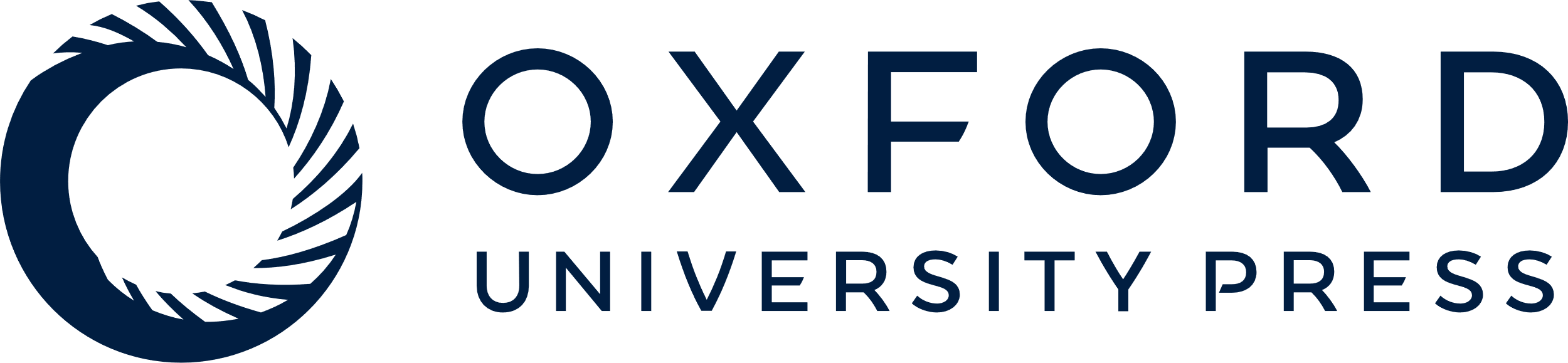 [Speaker Notes: Figure 2. Extinction of conditioned responding to the light CS, shown as the percent of time spent in the food cup, across the 16-trial extinction probe test in ‘devalued’ (A) and ‘non-devalued’ (B) groups. Data are shown in 4-trial blocks.


Unless provided in the caption above, the following copyright applies to the content of this slide: © Oxford University Press 2004; all rights reserved]